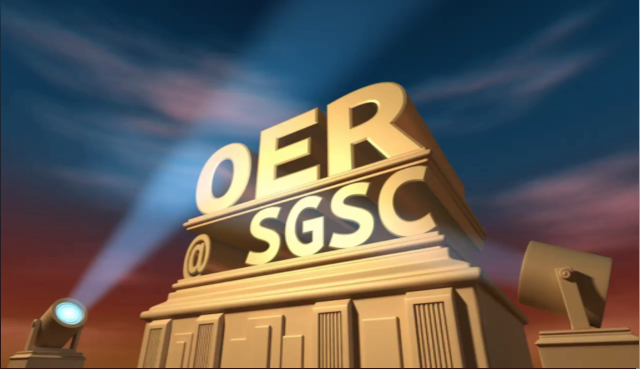 graphic elements by PresenterMedia.com
Molly Smith & Sara Selby
Reimagining the Textbook
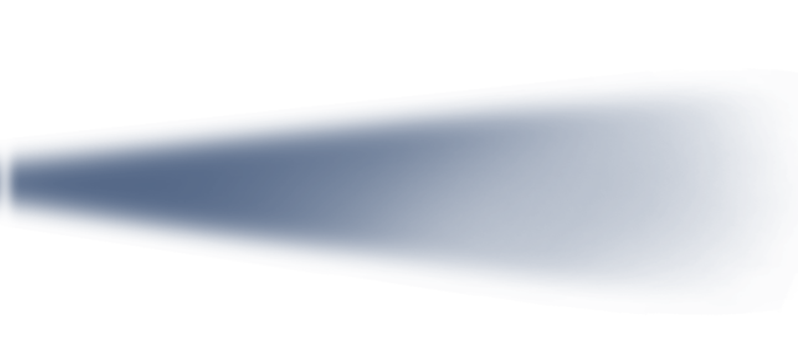 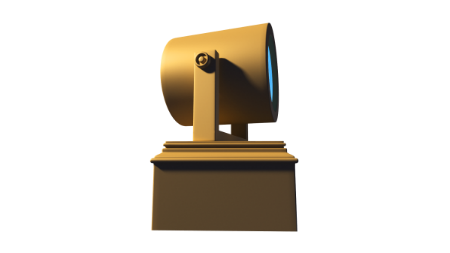 Revising the Basics – Phase 1Syllabus, Calendar, SLOs
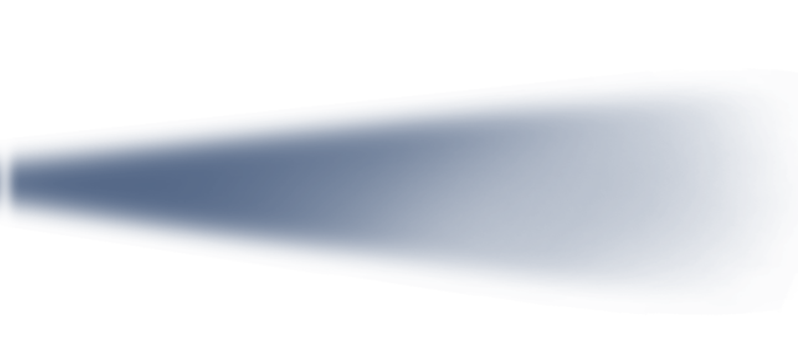 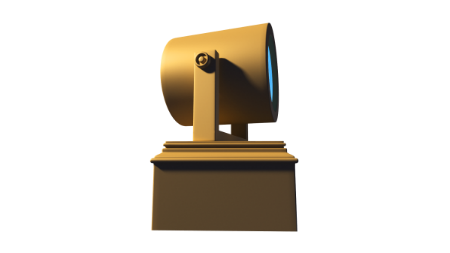 Creating New Materials – Phase 2Outlines, Study Guides, Active Learning Strategies
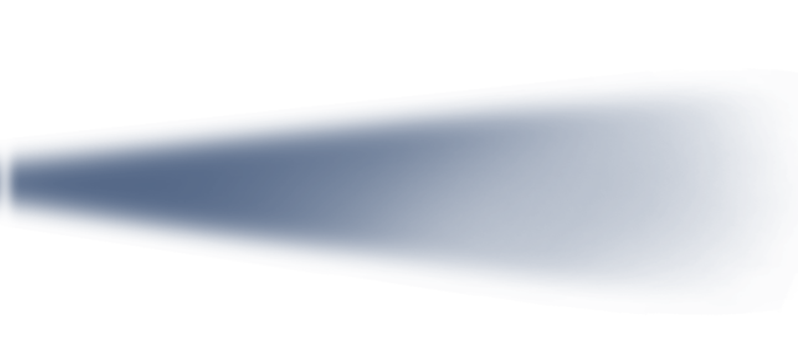 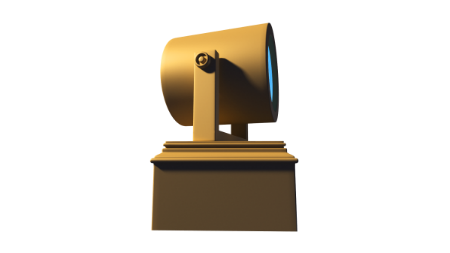 Putting it All Together – Phase 3Copyright, Accessibility, Formatting, Editing
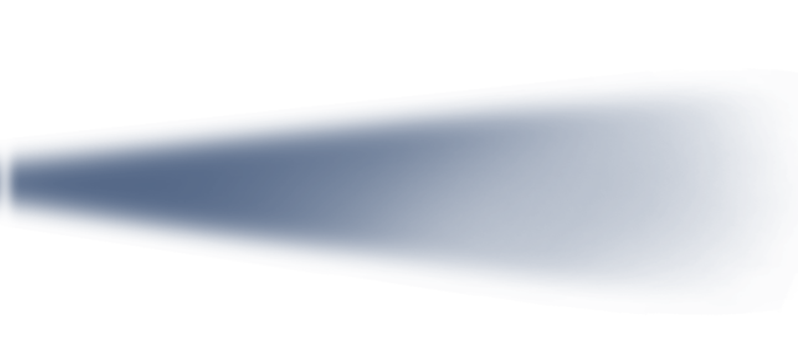 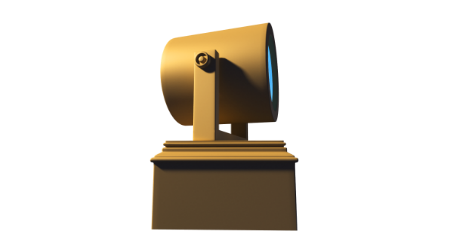 Publishing the Guide – Phase 4Finding a Repository, Making it Publicly Available
Reimagining the Textbook
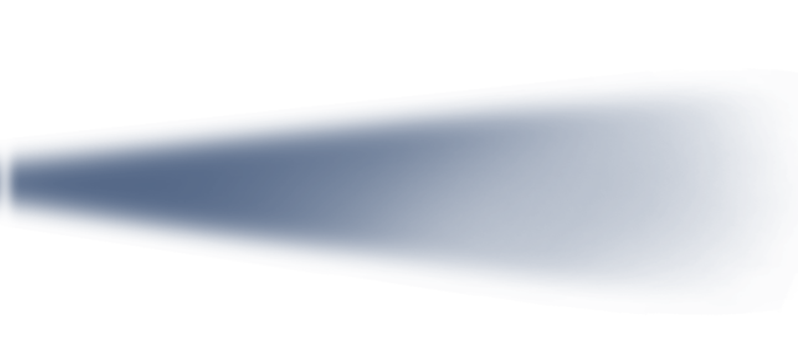 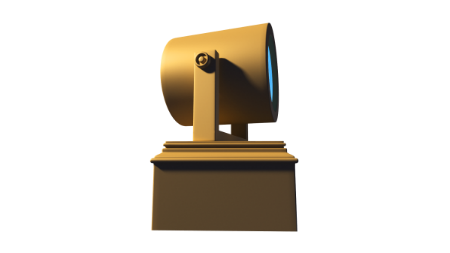 Revising the Basics – Phase 1
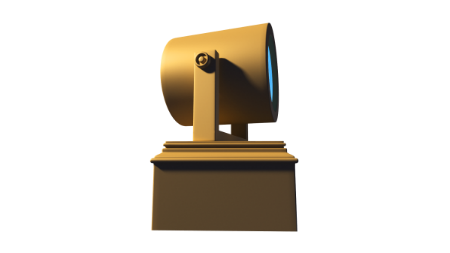 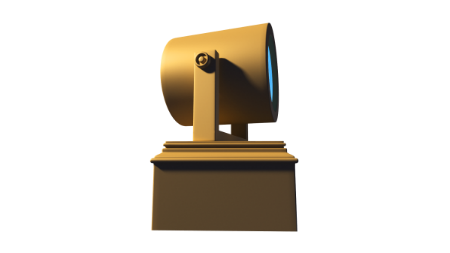 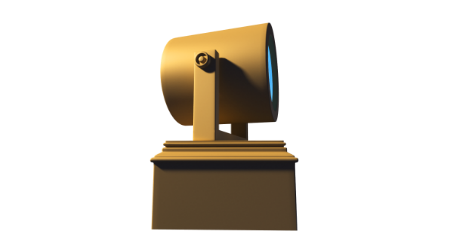 Reimagining the Textbook
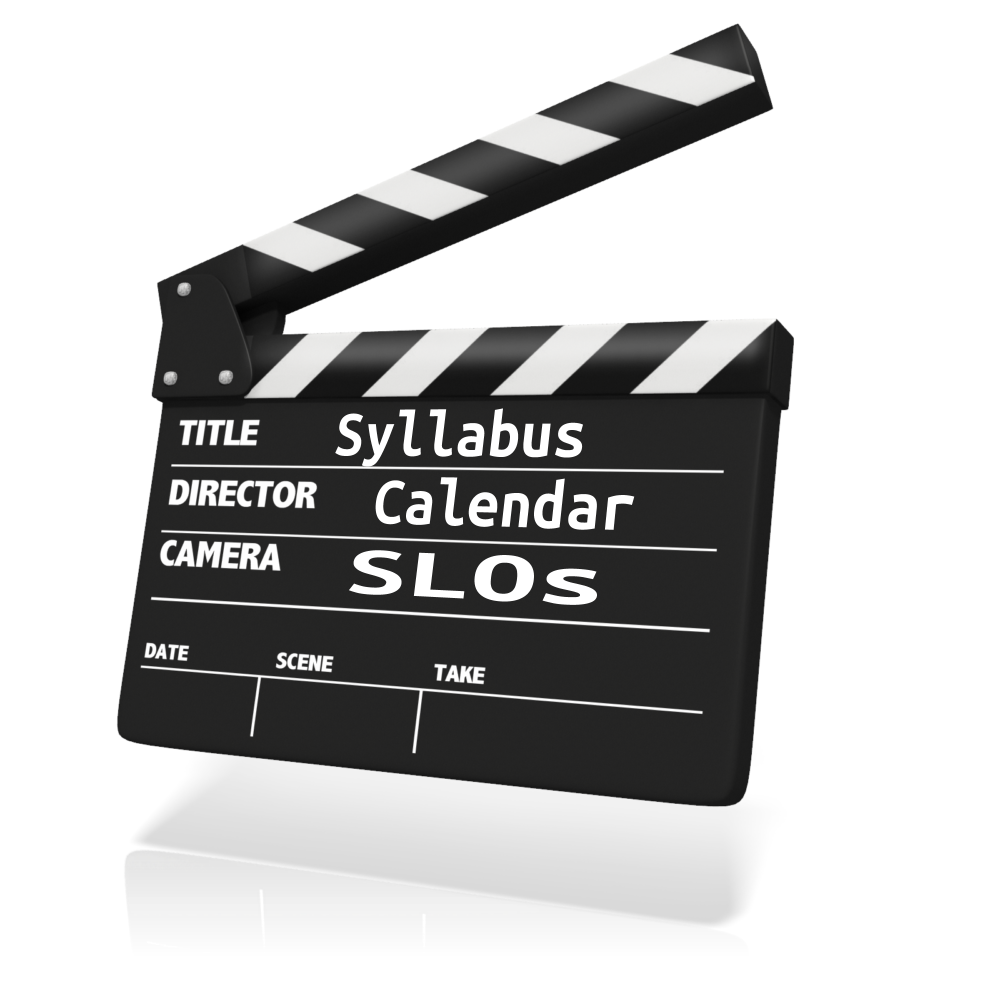 Reimagining the Textbook
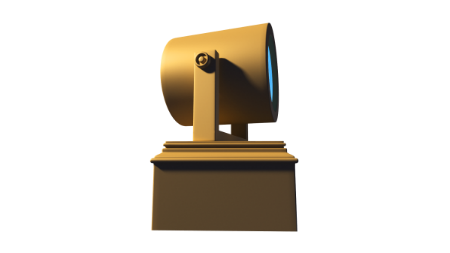 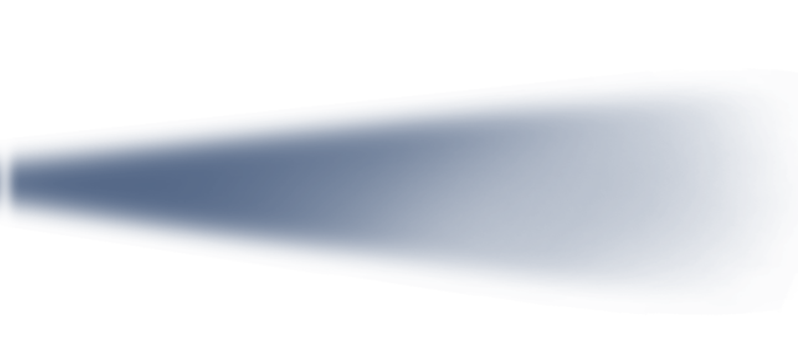 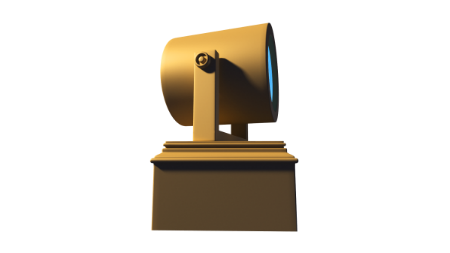 Creating New Materials – Phase 2
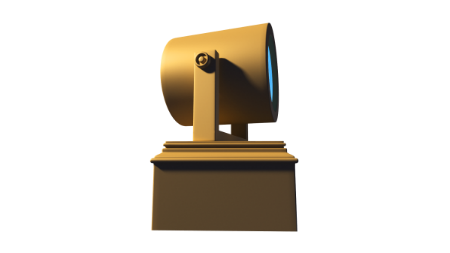 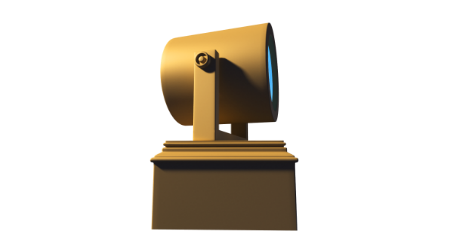 Reimagining the Textbook
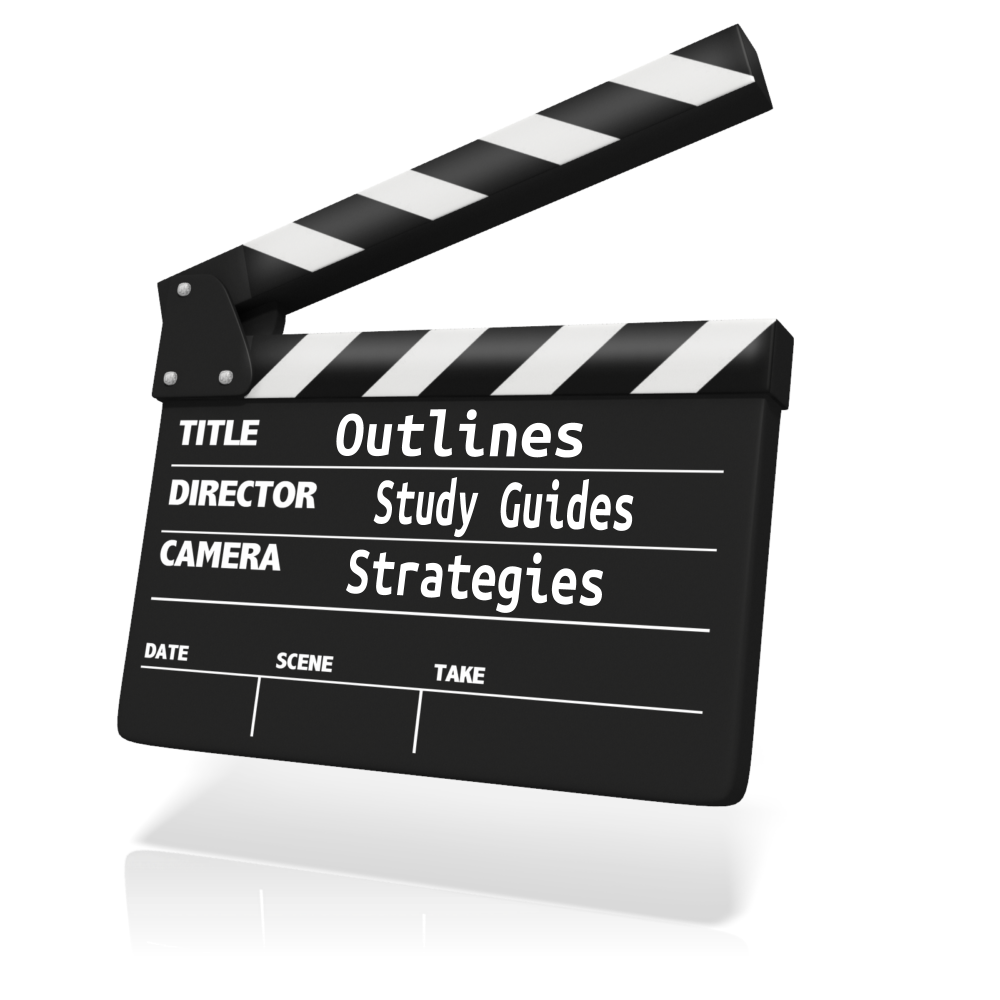 Reimagining the Textbook
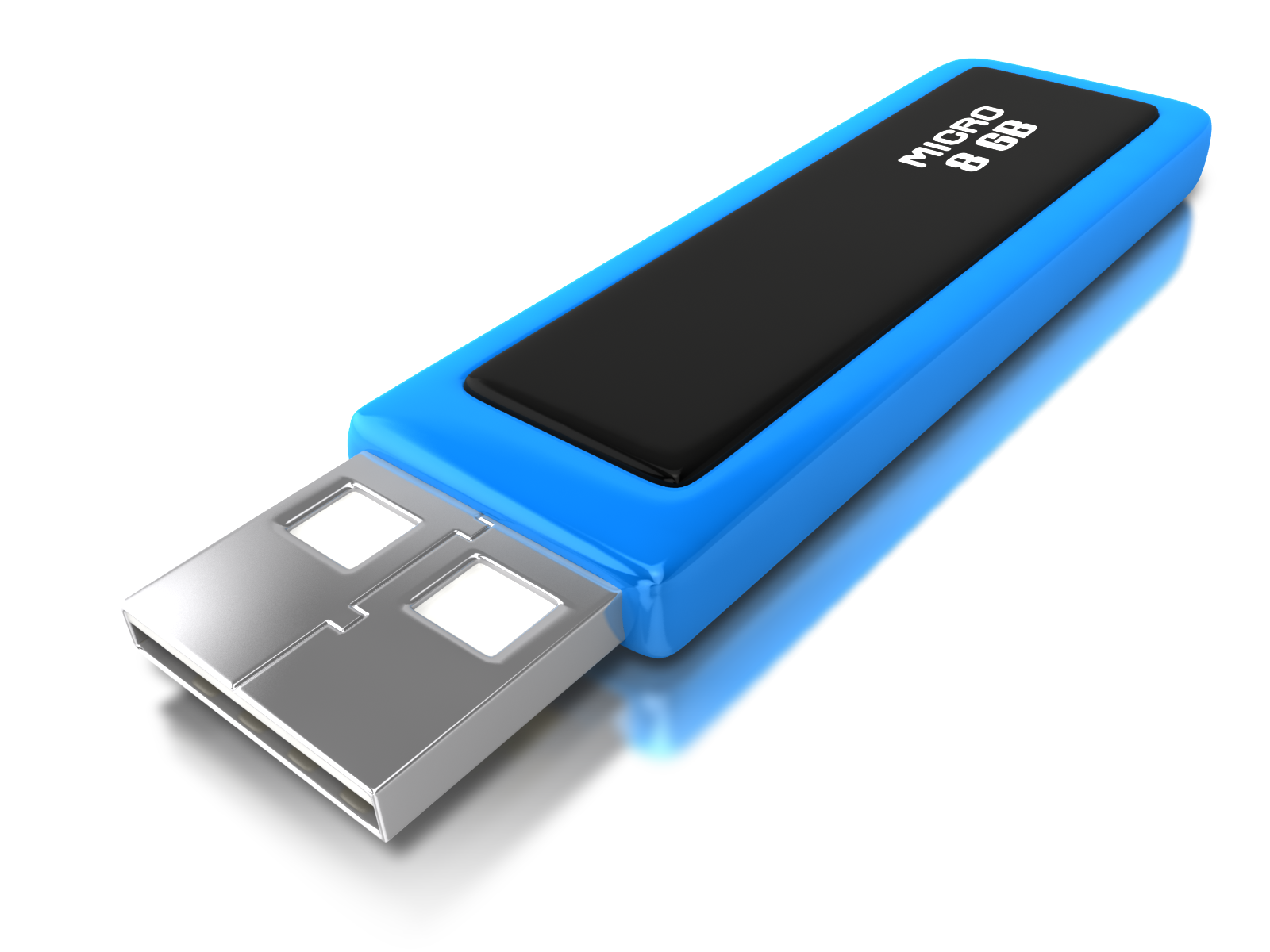 Reimagining the Textbook
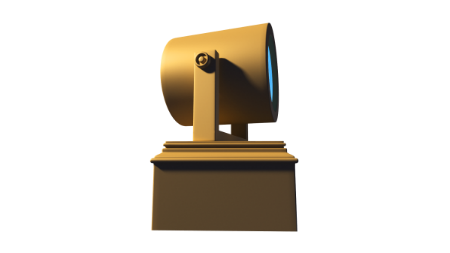 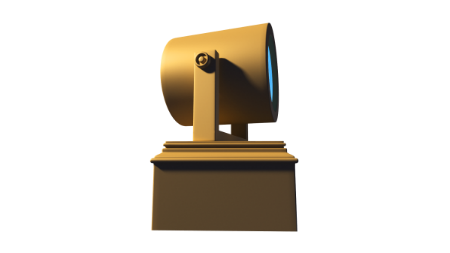 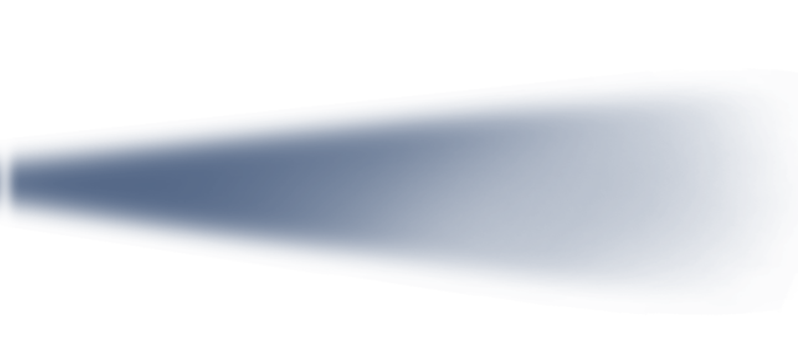 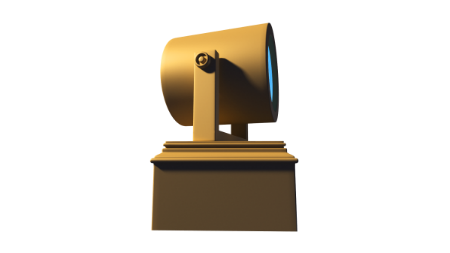 Putting it All Together – Phase 3
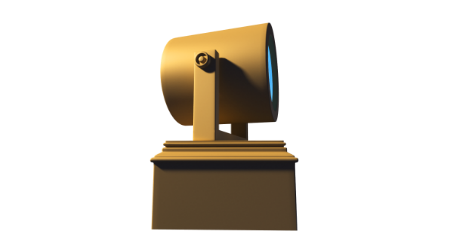 Reimagining the Textbook
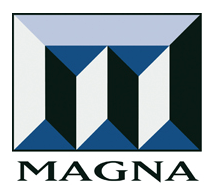 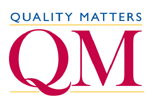 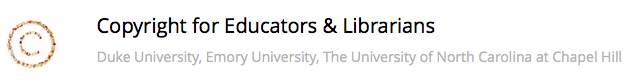 Reimagining the Textbook
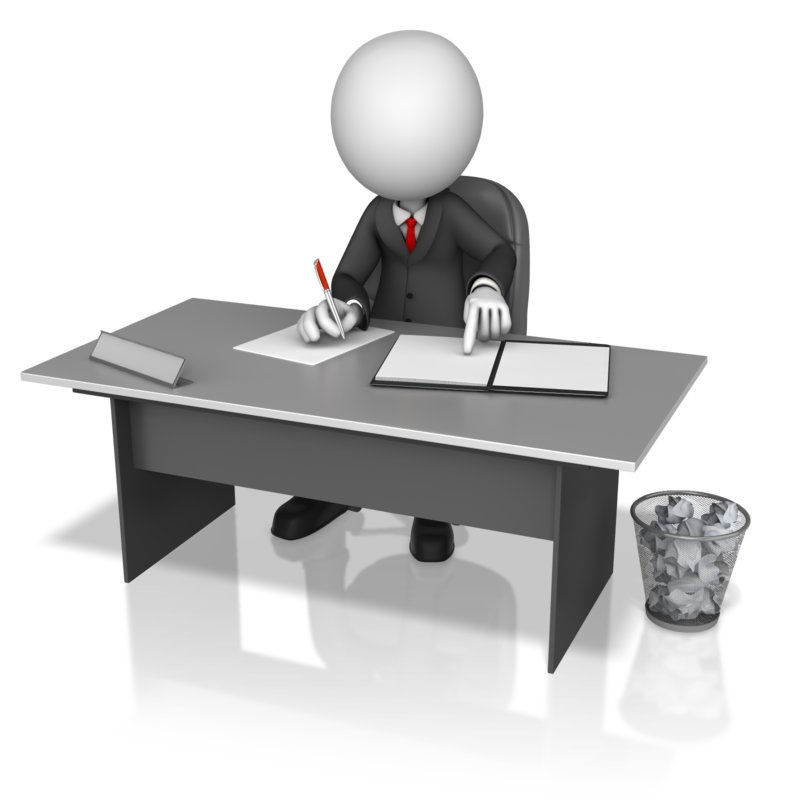 Reimagining the Textbook
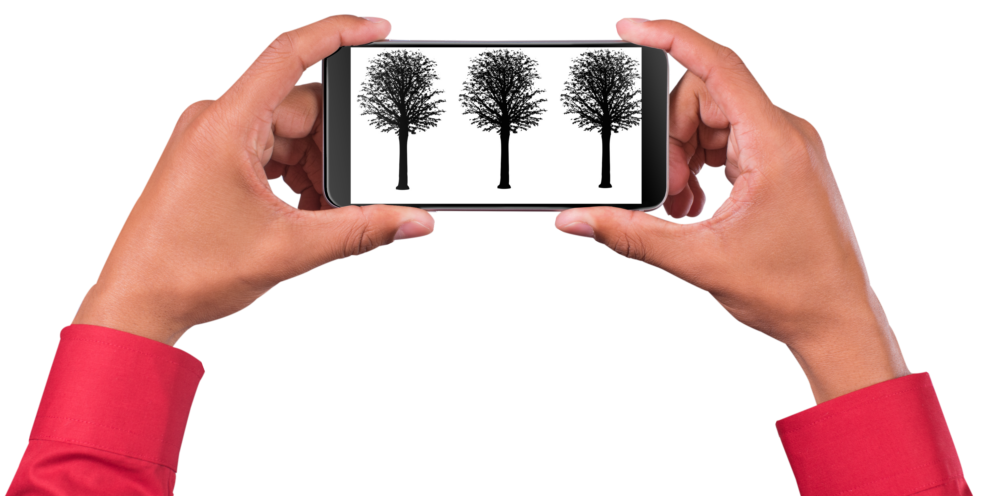 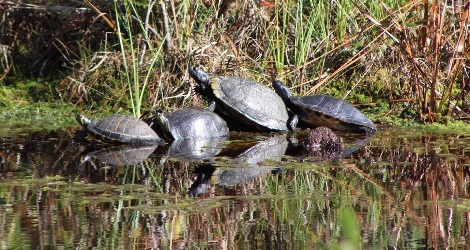 Reimagining the Textbook
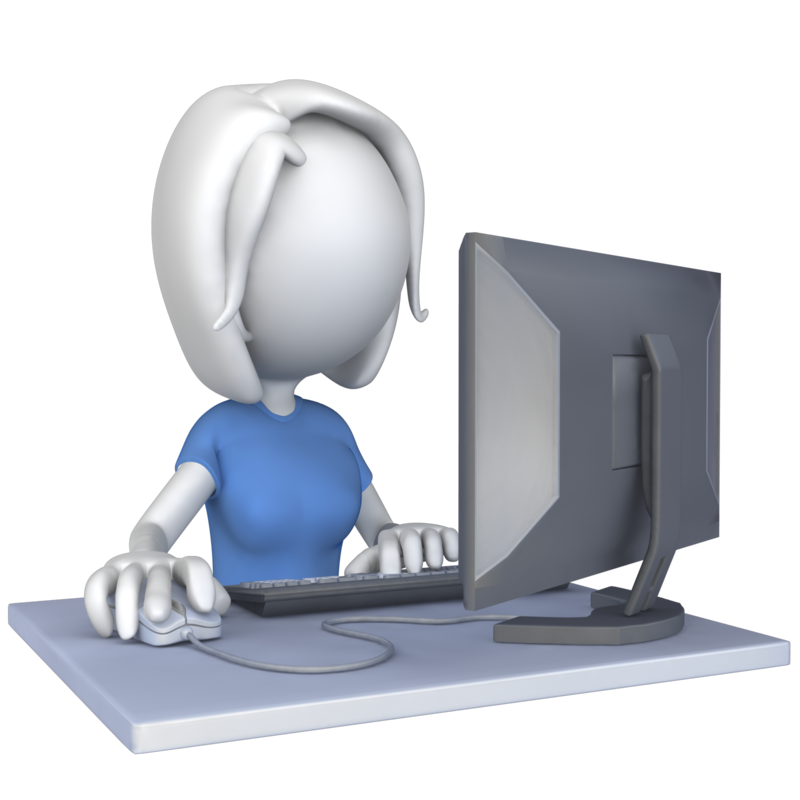 Reimagining the Textbook
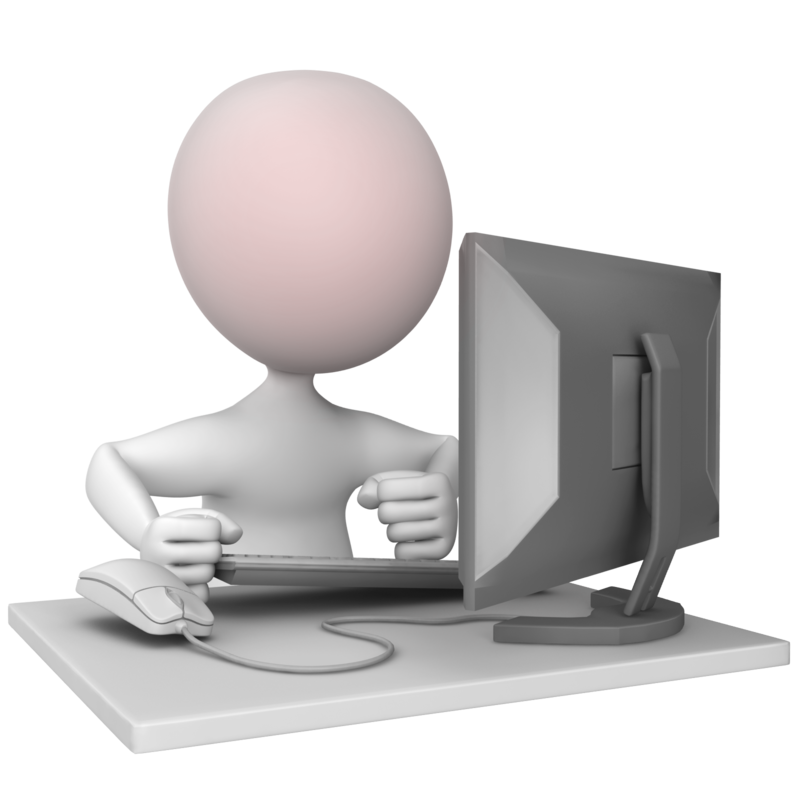 Reimagining the Textbook
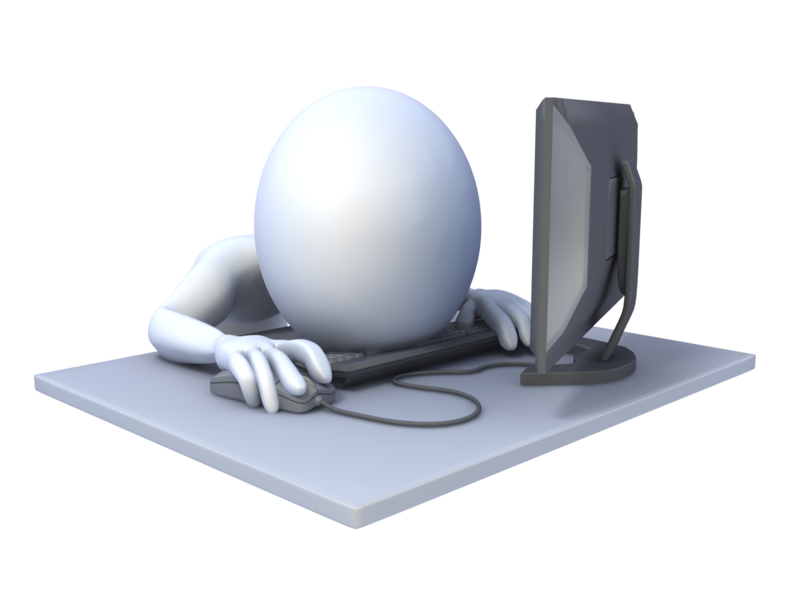 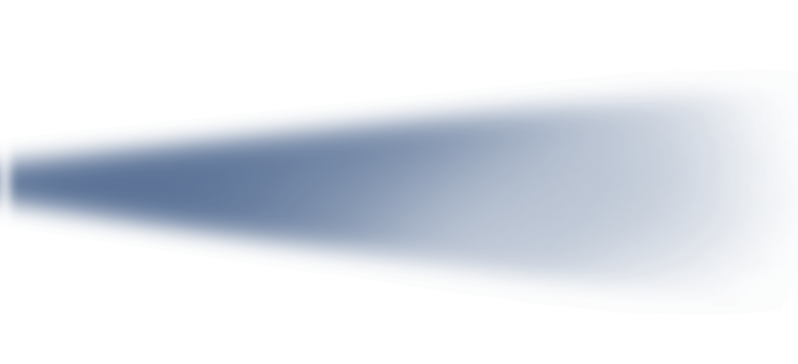 Reimagining the Textbook
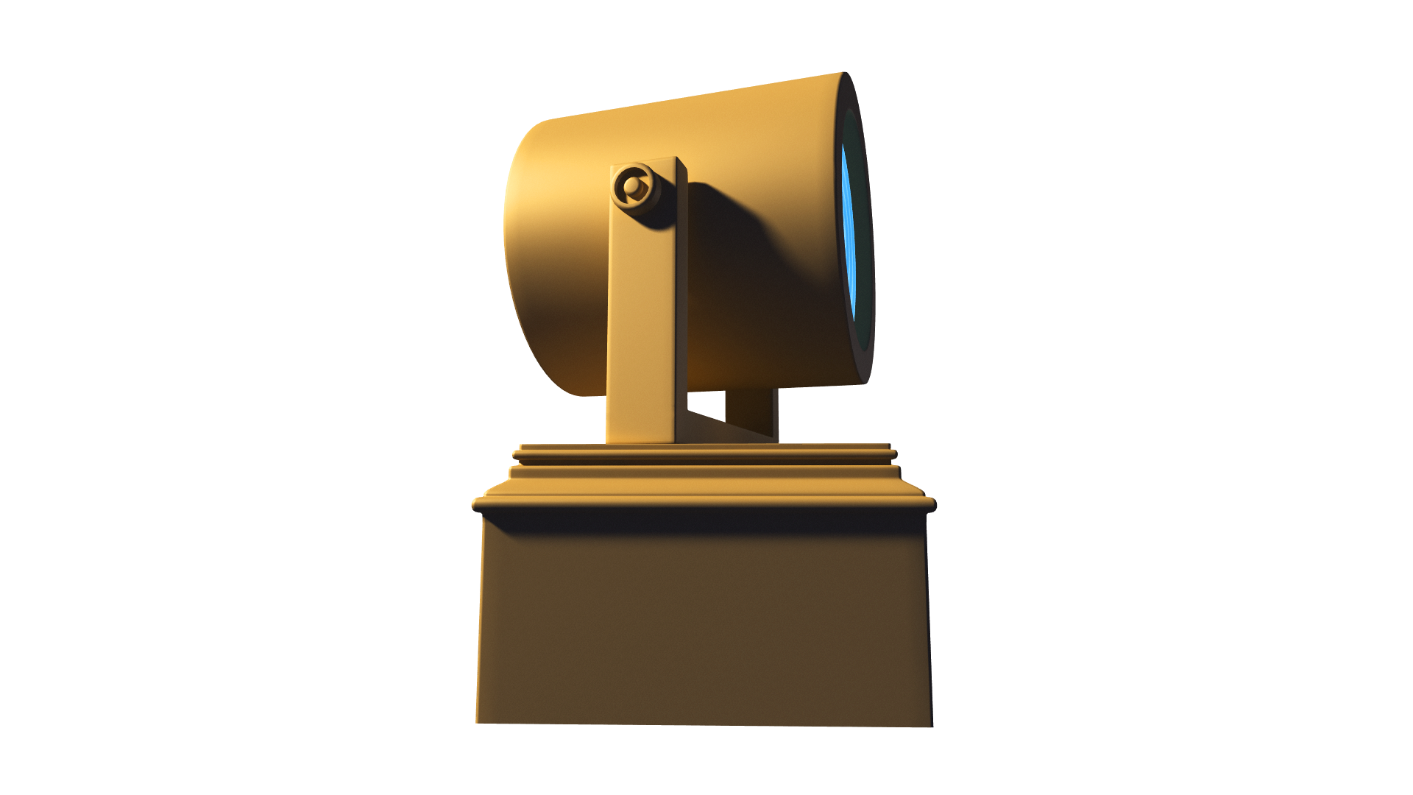 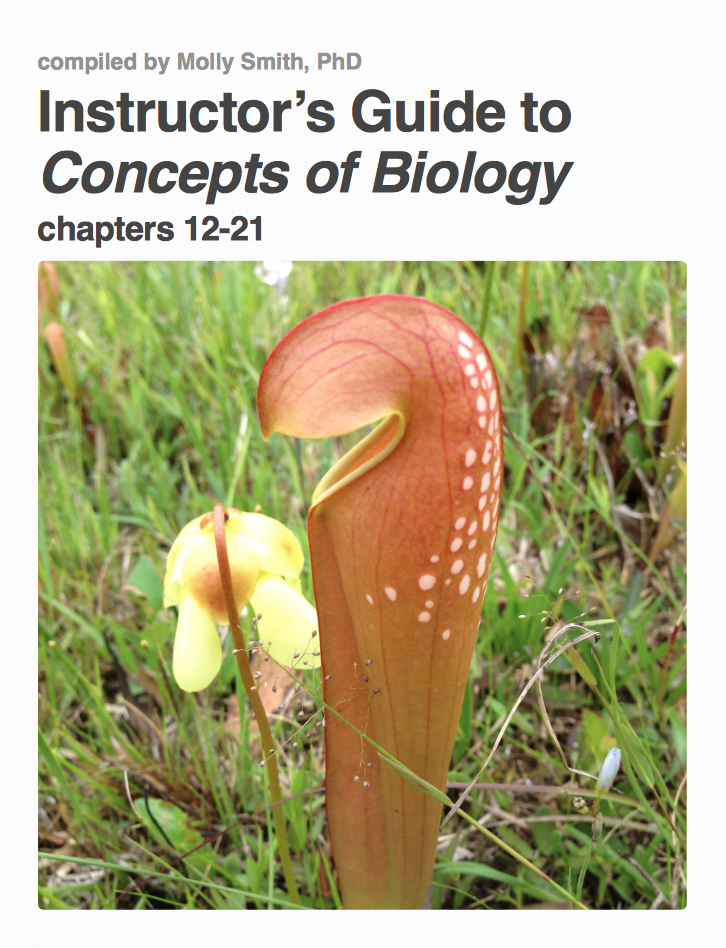 Reimagining the Textbook
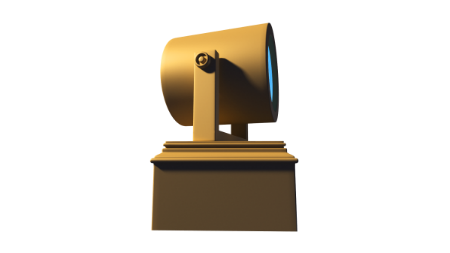 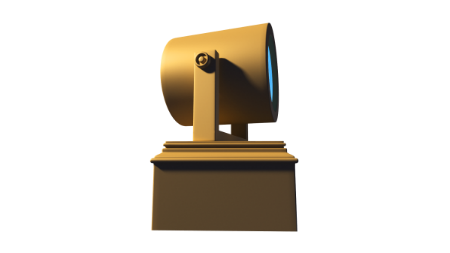 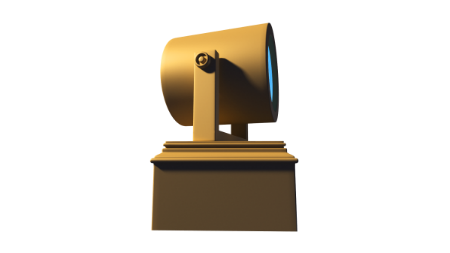 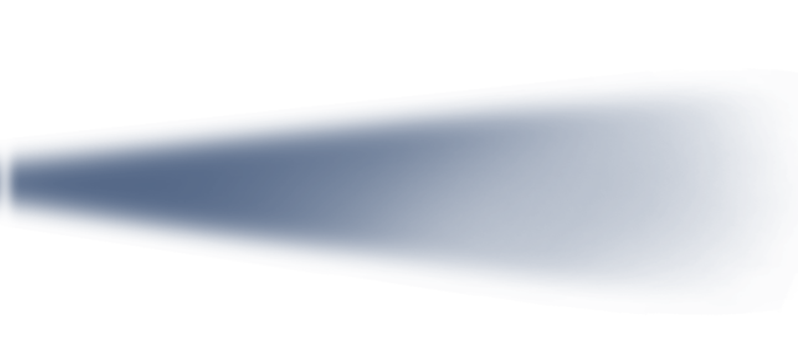 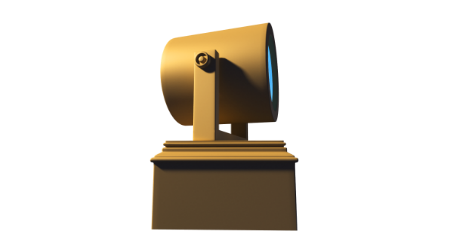 Publishing the Guide – Phase 4
Reimagining the Textbook
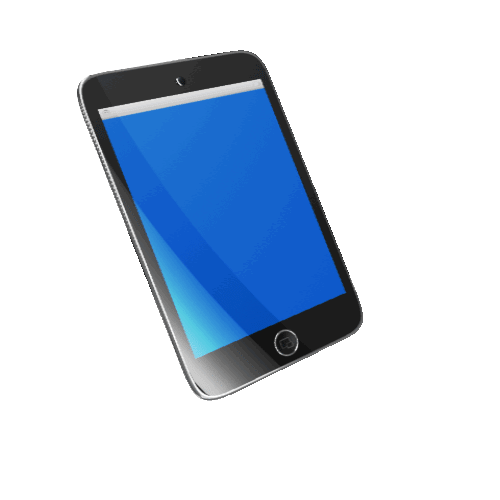 Curriki.org
iBookstore
MERLOT
Reimagining the Textbook
Reimagining the Textbook